Geilleagar na hÉireann: Scéala ón staidreamh
Eóin Flaherty
Aibreán 2024
Cumann na nAchtúirí in Éirinn
Réamhrá
Ní ionann na tuairimí a nochtar anseo agus tuairimí an CSO nó tuairimí Chumann na nAchtúirí in Éirinn
Seachas péire ó IFAC (Comhairle Chomhairleach Bhuiséadach na hÉireann), is as suíomh gréasán an CSO na staitisticí faoi Éireann ar fad. Is as Eurostat iad na comparáidí idirnáisiúnta.
Buíochas le Ciarán Ó Súilleabháin ón gCumann & le Justin Flannery, Emmet Ó Fatharta, Mairéad Carey & Pobal Dea-Chleachtais na Gaeilge sa CSO as aiseolas & moltaí air seo.
2
Treoir
Boilsciú
An praghasleibhéal
Fás geilleagrach agus cáin chorparáide
Saibhreas agus ioncaim na tíre
Fostaíocht & dífhostaíocht
Daonra
Tithíocht
3
Boilsciú
Boilsciú: ard ach ag ísliú
Boilsciú in Éirinn ó 2000 ar aghaidh
Ní raibh sé chomh ard sin ó go luath sna hochtóidí
Boilsciú i gcomhthéacs Eorpach
An Praghasleibhéal
Is tír costasach í Éire
An ciseán táirgí: bia, cíos agus breosla
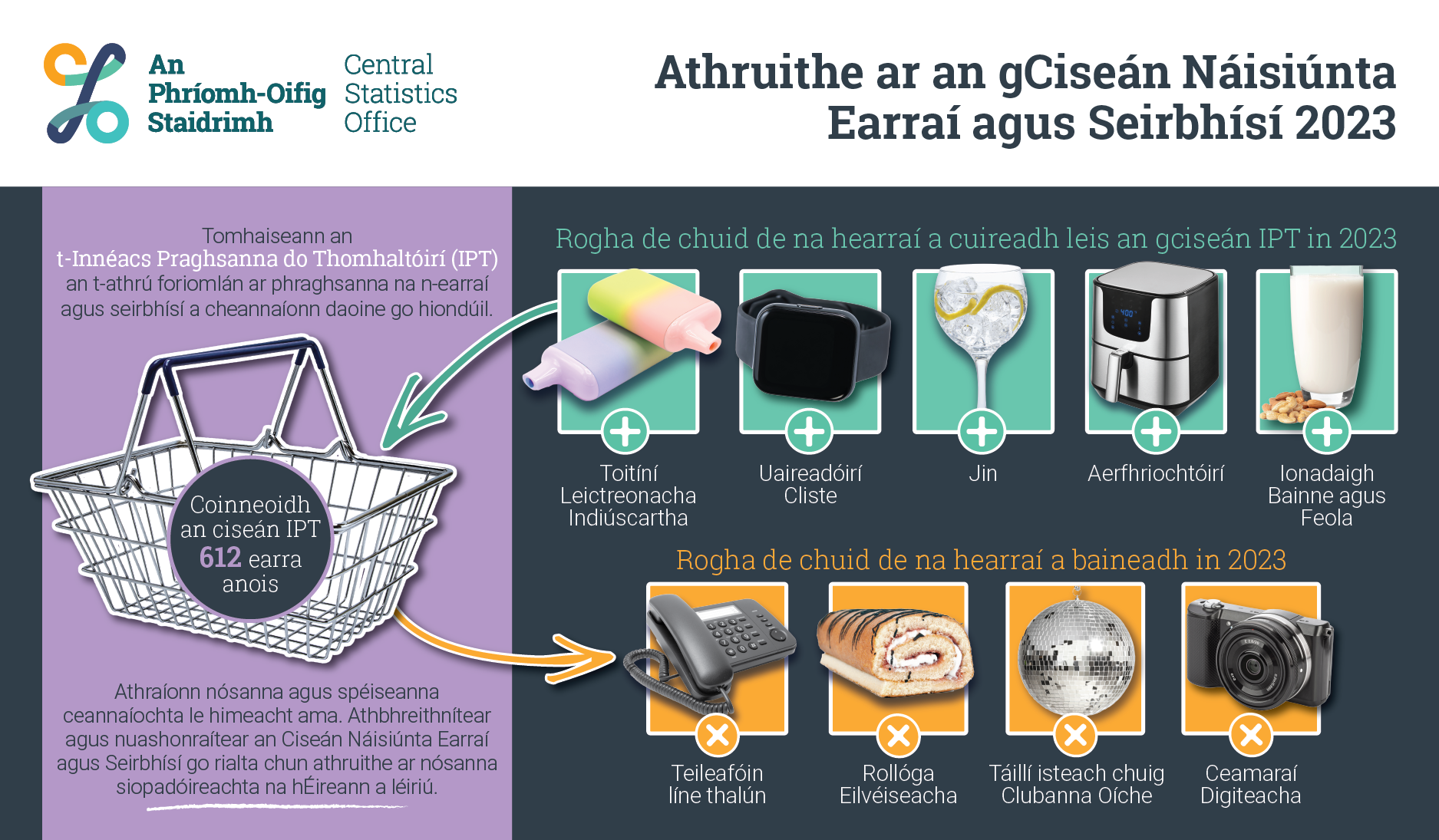 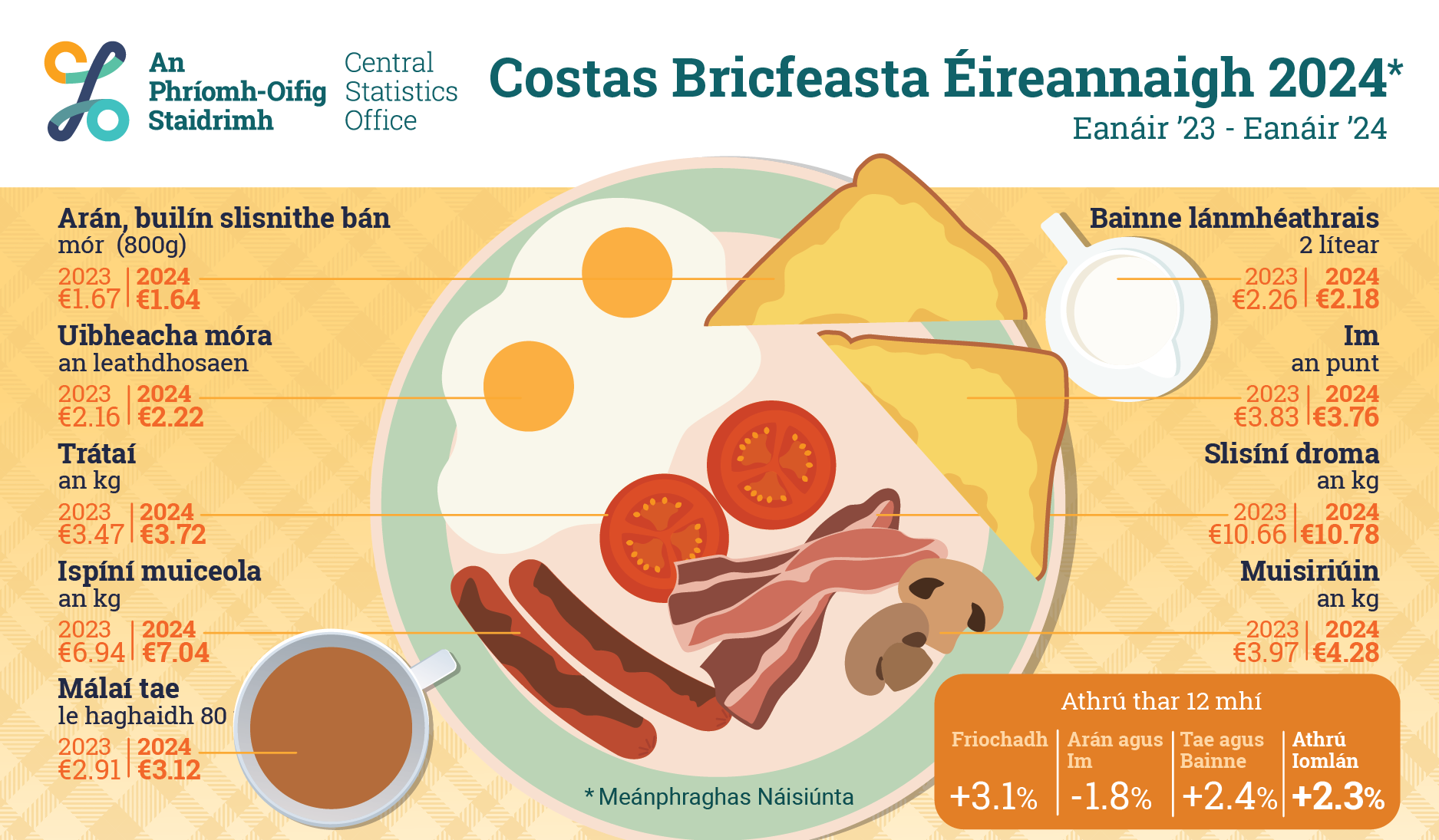 Fás geilleagrach
Tá an geilleagar tar éis fás go tréan
I gcomhthéacs Eorpach
16
Ach neart guagacht: thuas seal, thíos seal
Ag braith níos mó ar cháin chorparáide i gcónaí
Foinse: IFAC (Comhairle Chomhairleach Bhuiséadach na hÉireann)
18
Cáin chorparáide: an dleacht stampála nua?
Foinse: IFAC (Comhairle Chomhairleach Bhuiséadach na hÉireann)
19
Saibhreas agus ioncaim na tíre
Beagán as dáta, ach an tír saibhir muid?
Foinse: National Balance Sheet for Ireland 2015 - CSO
21
[Speaker Notes: National Balance Sheet for Ireland 2015 - CSO - Central Statistics Office]
De dheasca na géarchéime airgeadais?
Foinse: National Balance Sheet for Ireland 2015 - CSO
22
Is tír ard-ioncaim muid de réir OTI (GDP) agus OIN* (GNI*)
Tomhaltas aonair iarbhír: reatha agus PPP
24
[Speaker Notes: Feach: Actual Individual Consumption - An International Comparison for 2022 - Central Statistics Office]
Céard is cúis leis? An praighsleibhéal.
25
Tuilleadh air seo
Actual Individual Consumption - An International Comparison for 2022 - Central Statistics Office
Economic Letter: Is Ireland really the most prosperous country in Europe? (centralbank.ie) le Patrick Honohan (2021) 
An Ireland Worth Working For: Towards a New Democratic Programme le Tom Healy (2019)
26
Fostaíocht & dífhostaíocht
Fostaíocht: níos airde ná le fada
28
Difhostaíocht: comh íseal agus is féidir?
29
Daonra
Níos airde ná a bhí ó Dhaonáireamh 1841
31
Daonra de réir contae: dáilte difriúil ar fad
32
Athrú daonra: laghdú seachas i gcuid de chúige Laighean
33
Pirimid daonra i 1926
34
Pirimid daonra i 2022
35
An trasdul déimeagrafach in Éirinn
36
Tithíocht
Praghas tithíochta níos airde ná aimsire an Tíogair Cheiltigh
38
Go leor guagacht sa réimse seo freisin
39
Líon tithe nua níos airde ná ón ngéirchéim airgeadais
40
Líon tí (daoine iontu) de réir tíre
41
Cuid de na píosaí eile den scéal
Scartáil/scriosadh tithíochta
Athrú struchtúr an daonra (tuilleadh daoine fásta)
Athrú dealú an daonra/neamhréir tithíochta (tuilleadh tithe le lín íseal daoine iontu, agus tuilleadh tithe plódaithe?)
42
Ceisteanna
43
Aguisín
45
46
47